Миграция данных в ПУОТ: от передачи данных на миграцию до предоставления протокола миграции
Начальник отдела организации интеграционного взаимодействия
Логинова Елена Александровна
г. Москва, 2020 год
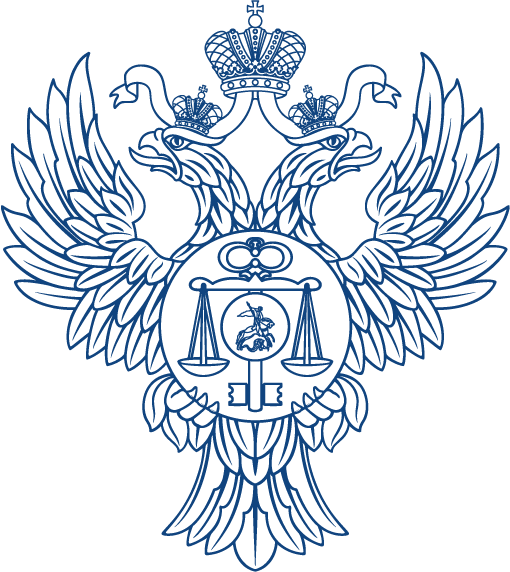 SD
ТО ФОИВ приносит пакет
данных (см Методика п. 5)
Акт приема-передачи материалов
Mercury
Mercury
Специалист ФК 
проверяет: 
 - комплектность 
 - валидность паролей
(см Приложение №16)
Шаг 1
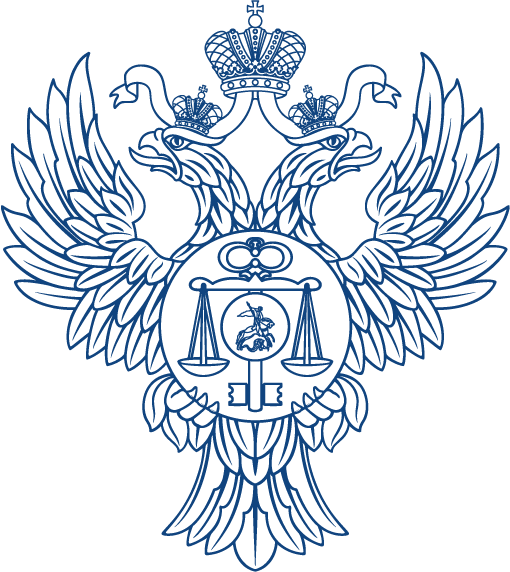 загружает данные  переданных таблиц, формирует протокол загрузки из ВИС
3
исполнитель
МБУ
подгружает
протокол загрузки из ЕИСУКС в СУЭ;
передает исполнителю
исполнитель
2
подгружает протокол 
загрузки из ВИС в СУЭ;
переводит SD в статус решен
4
МБУ
Шаг 2
загружает данные ЕИСУКС, формирует протокол загрузки
1
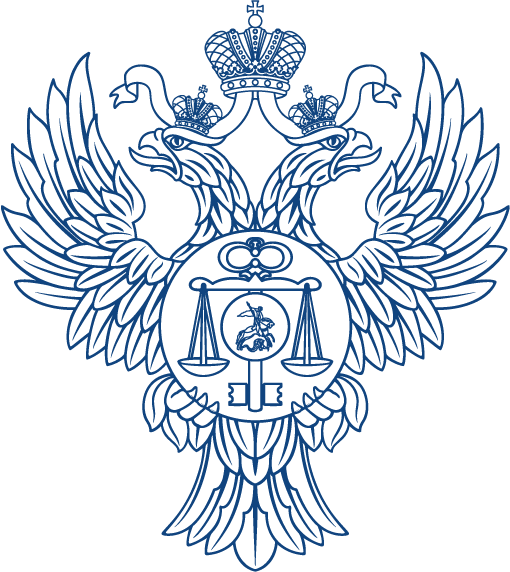 передает протокол загрузки из ЕИСУКС
и протокол загрузки из ВИС в ФОИВ
Сотрудник ФК
Проверяет настройки по Чек-листу
(см Приложение №20)
Шаг 3
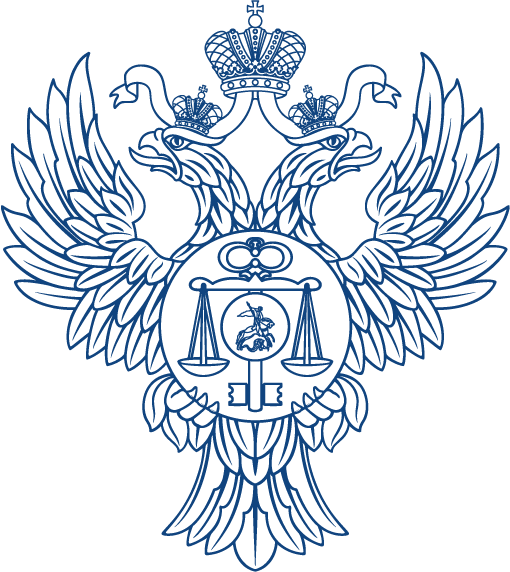 ТО ФОИВ проверяет загруженные данные
1
Акт приема-передачи показателей учета
и расчета заработной платы
2
Протокол выполненных работ
(см Приложение №21)
Шаг 4
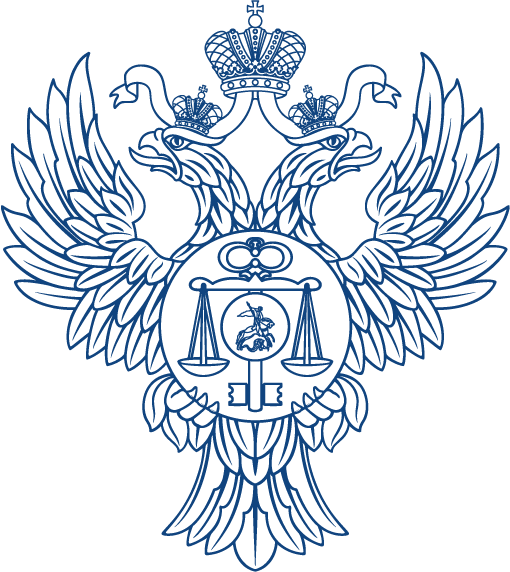 Спасибо!